This project is supported by the Health Resources and Services Administration (HRSA) of the U.S. Department of Health and Human Services (HHS) under grant number U1QHP28735. Its contents are solely the responsibility of the authors and do not necessarily represent the official view of the Health Resources and Services Administration or the U.S. Department of Health and Human Services.
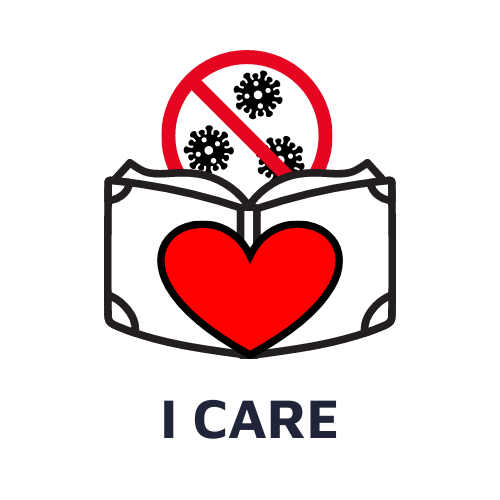 ICARE
Infection Control Advocate & Resident Education
[Speaker Notes: Script
Welcome to ICARE- Infection Control Advocate and Resident Education.]
Infection Control Advocate and Resident Education
 Nursing Home Response- Outbreaks and Other Emergencies
[Speaker Notes: Script:
In this lesson, we will cover nursing home response- outbreaks and other emergencies.

Ombudsman Notes:
Lesson Main Messages:
Nursing homes must have an emergency preparedness program that ensure residents are provided competent care daily and during an emergency
Emerging infectious diseases and outbreaks will continue to pose a risk to residents and therefore planning is essential
Water management plans are required to protect residents from waterborne germs 
Lesson Materials:
Link to online lesson: https://rise.articulate.com/share/xsn2f-ar7lZTDeYxIqwlWKHQbbwpdjdy
Handout- ICARE: Nursing Home Emergency Response
Additional handouts can include: 
Preserve My Rights, Prevent Infections!
Infection Prevention and Control: Regulations & Requirements
Resident Care Roles: Administration

Total Teach Time: ~30 minutes
Lesson video run time: 20 minutes
Discussion & Advocacy: ~5-10 minutes
Post lesson survey: 5 minutes (Survey link: https://unthsc.qualtrics.com/jfe/form/SV_0GPMUr0cEq2BBAy)]
A cold, windy day at the Springville Nursing Home...
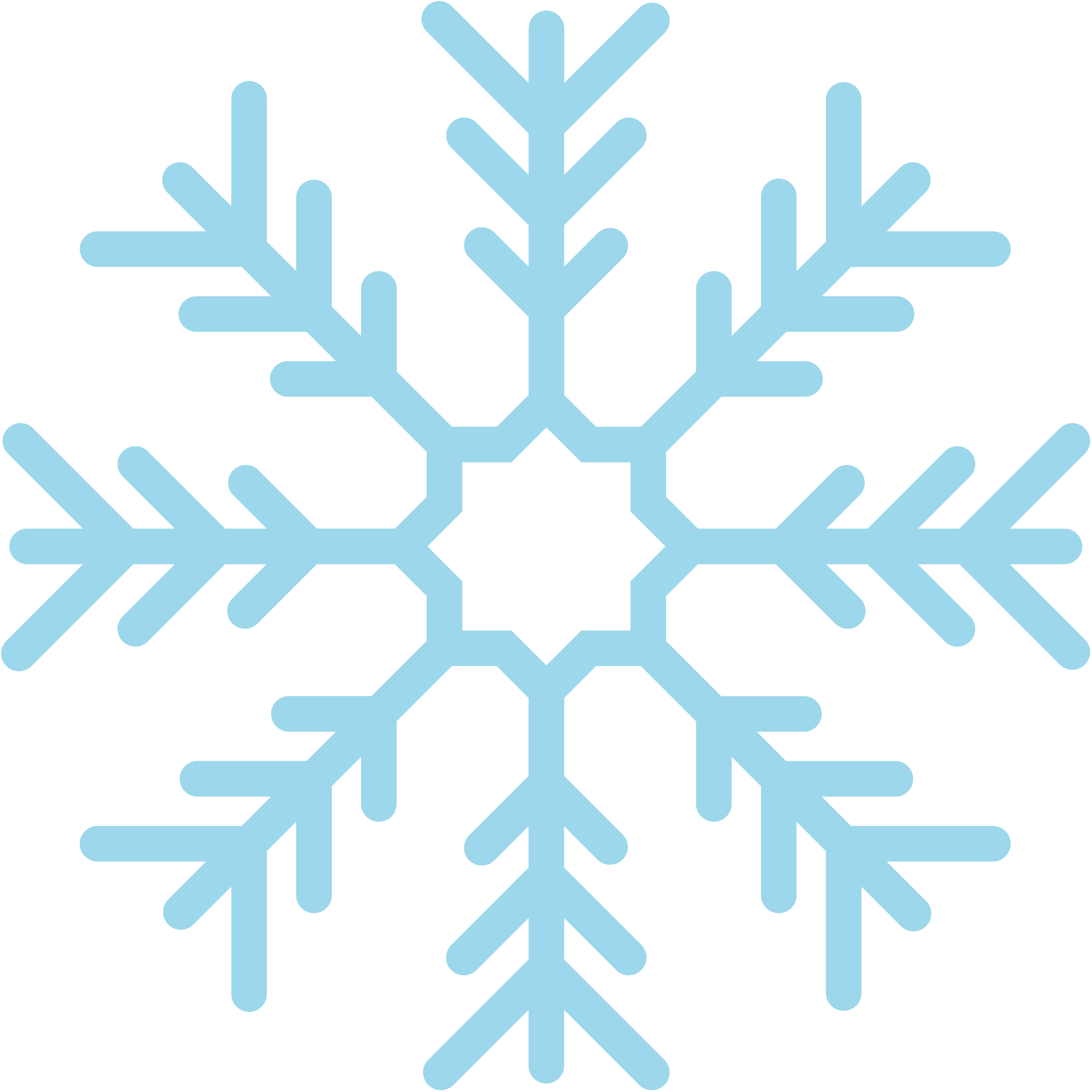 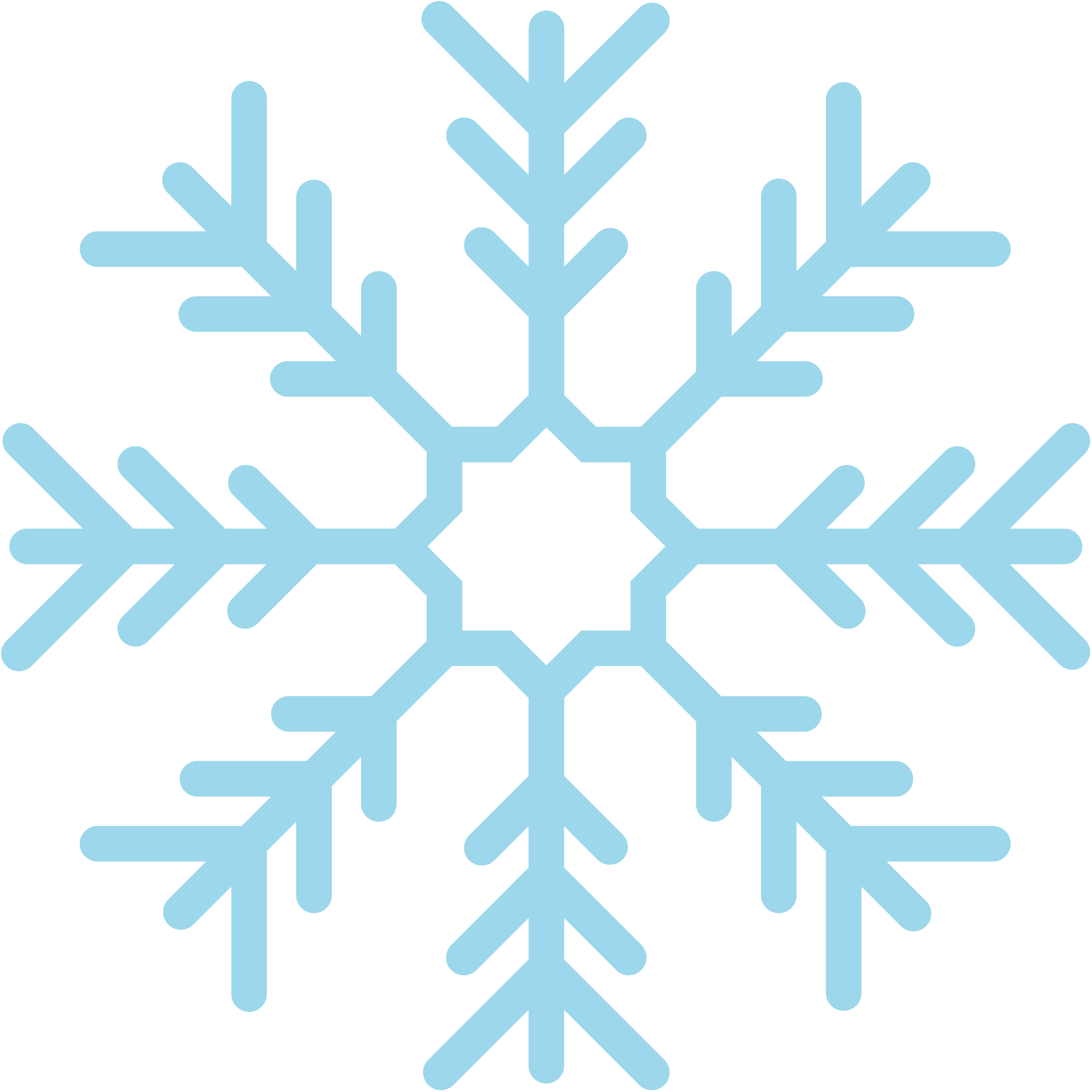 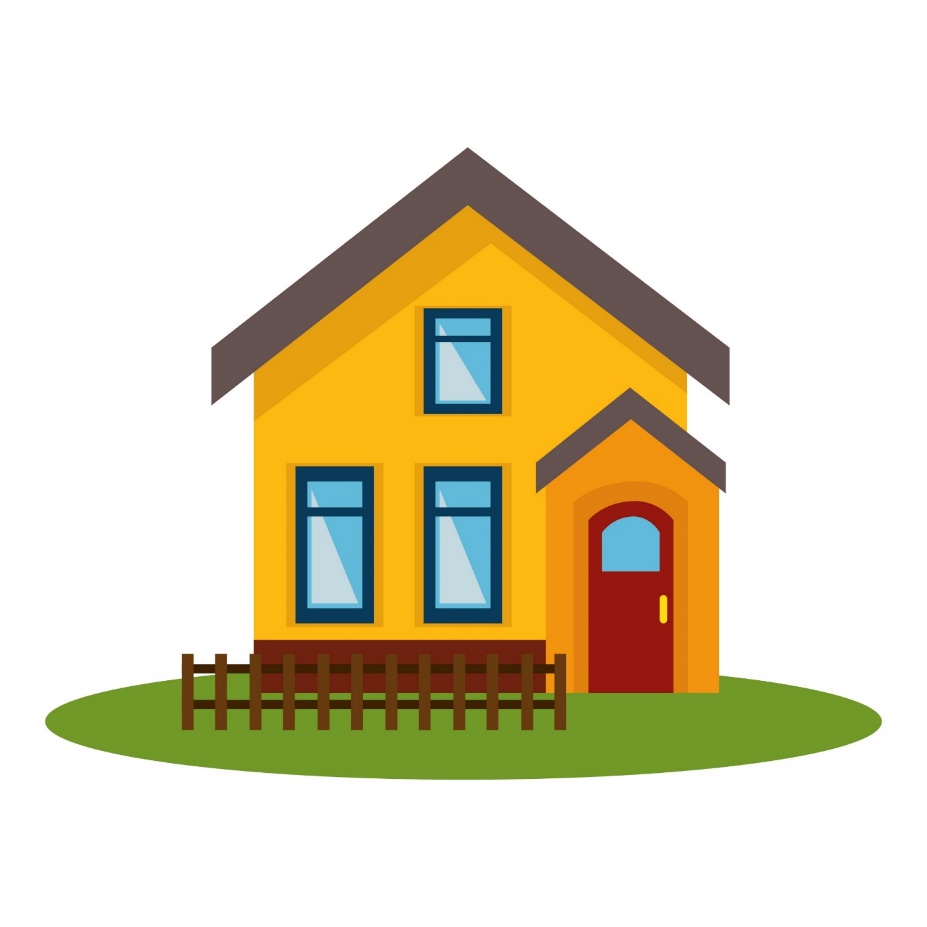 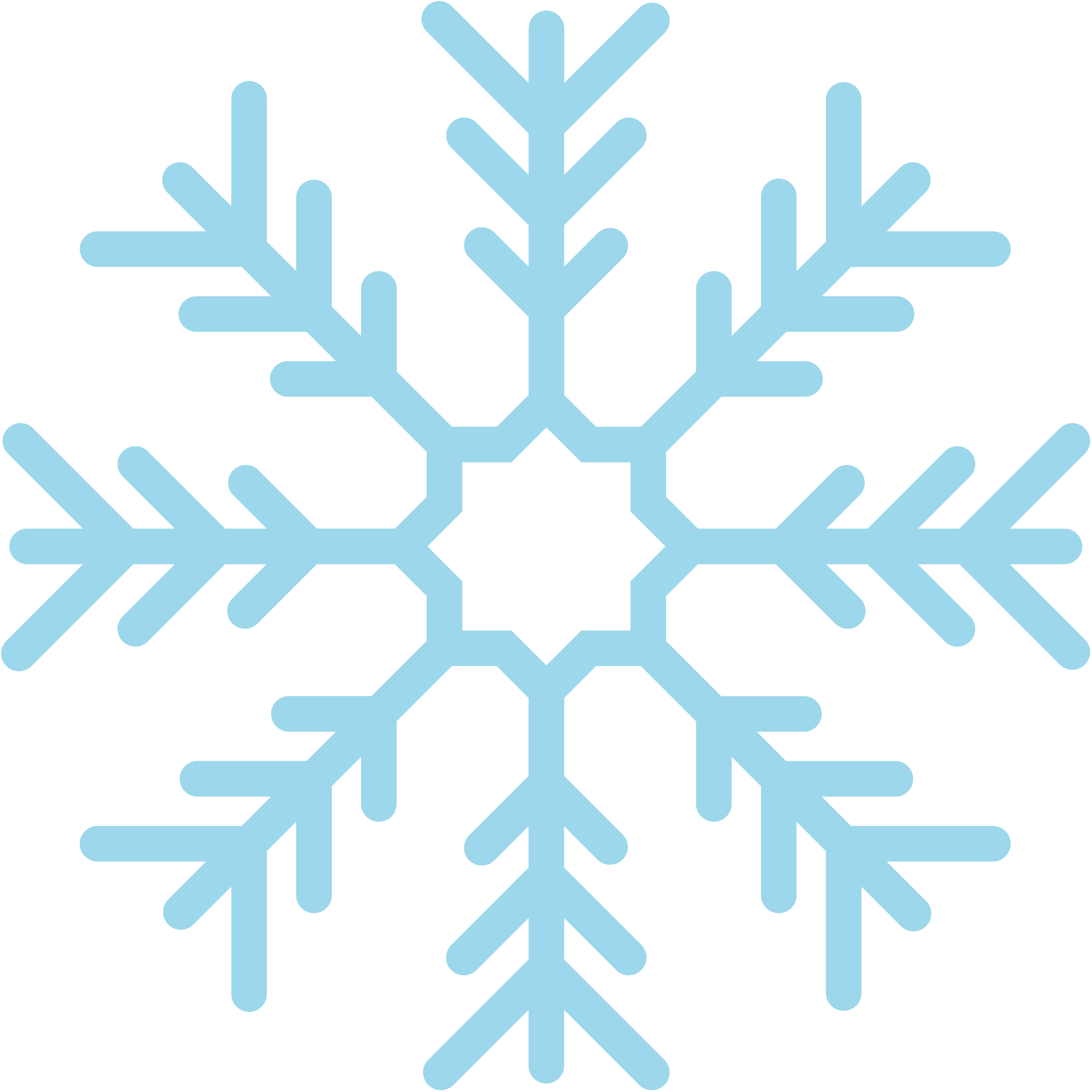 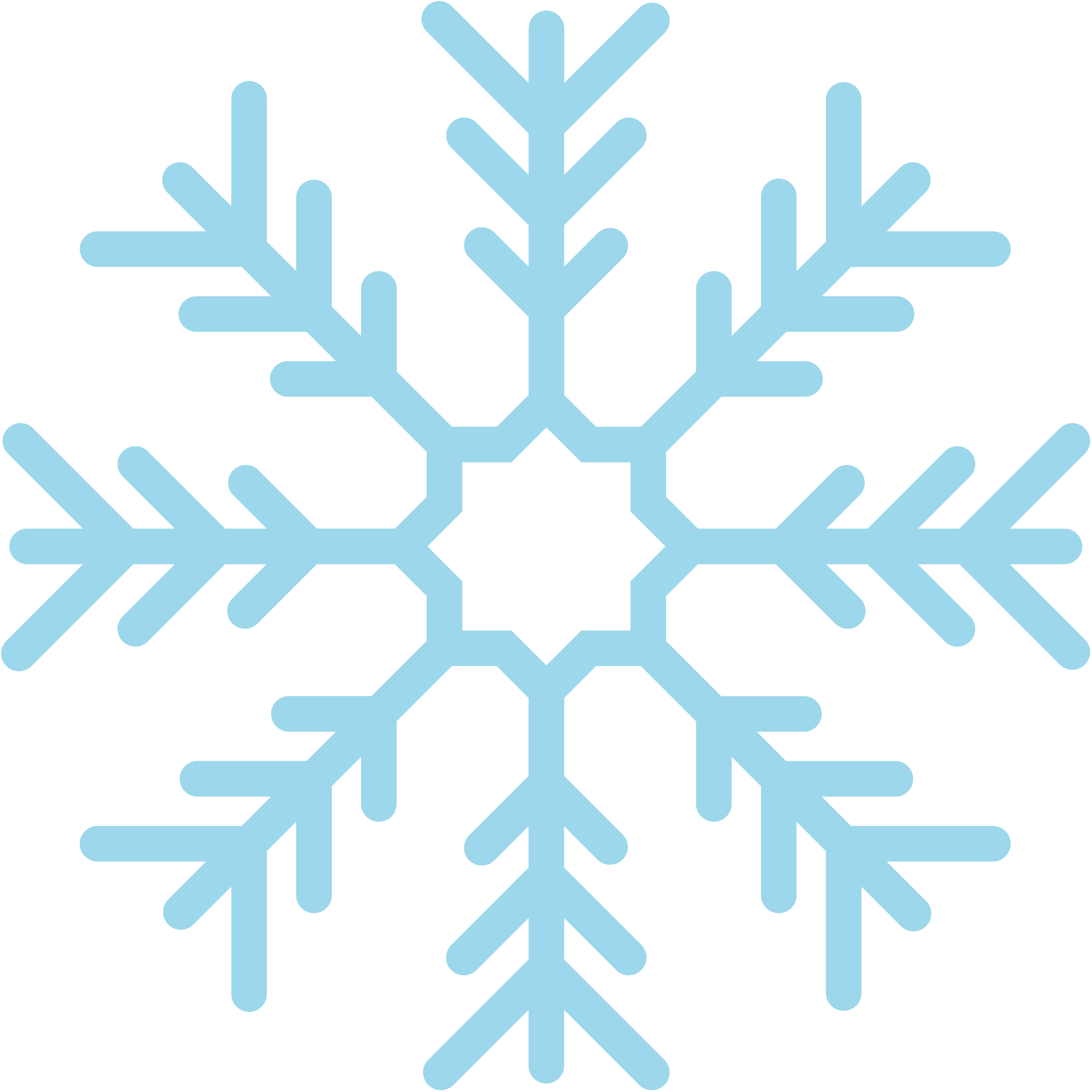 [Speaker Notes: Script:
(ADVANCE) It’s a cold and windy day at the Springville nursing home.]
Mr. Johnson: Involved but Interrupted
Collaborating with pharmacist & infection preventionist
Resident and family committee
Infection prevention for those with dementia
Winter weather preparedness
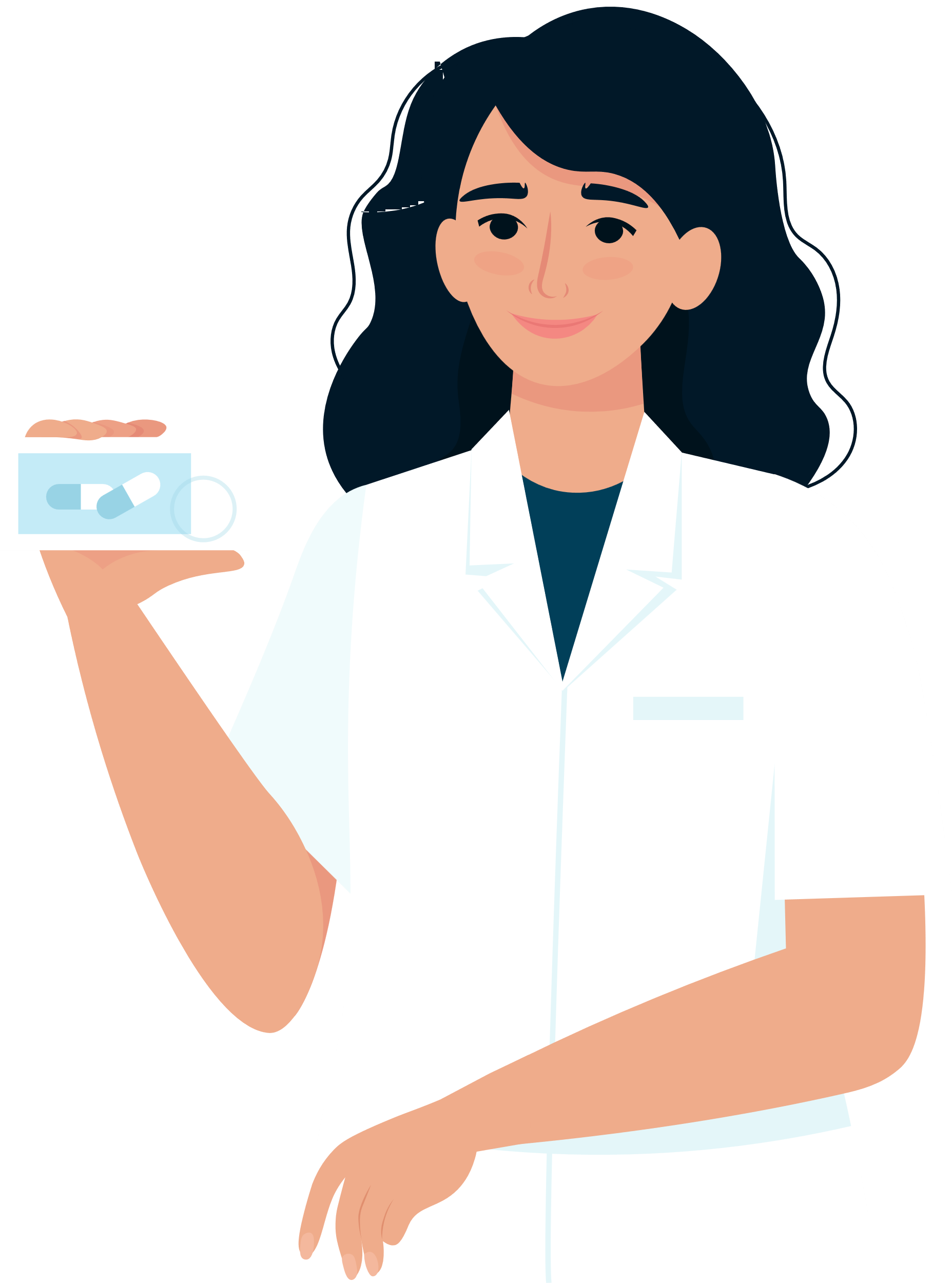 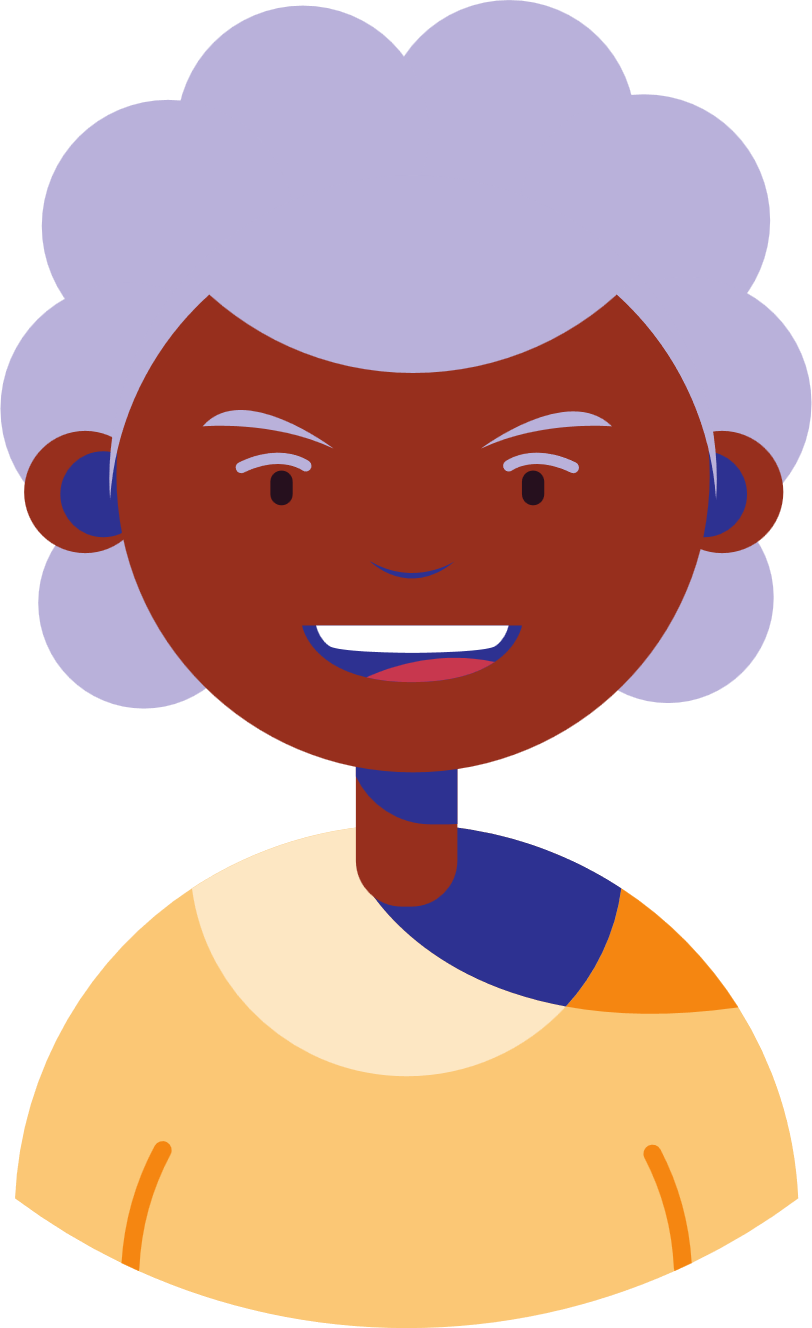 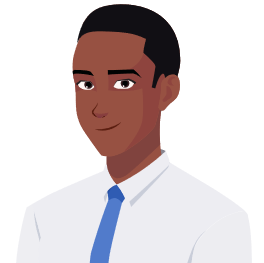 [Speaker Notes: Script:
Ms. Stella Johnson, a resident at the Springville Nursing Home, has been working with Susanna, the nursing home’s pharmacist and infection preventionist, on a special committee made up of other residents and family members. The committee has been providing input regarding how to better communicate and apply infection prevention to those with dementia. Things are going very well and some great measures are being put in place. But the cold and windy weather has interrupted their planned meeting for this week. As Ms. Johnson and Susanna discuss rescheduling the meeting, Mr. Robert Williams, Springville’s nursing home administrator, rushes over to speak with Susanna. A winter weather alert has been issued for the area and the nursing home’s emergency preparedness plan has been activated. He needs Susanna to assume her role in the plan- including preparing for any possible infectious disease outbreaks if there are any disruptions to day to day activities.]
Ms. Johnson worries and wonders…
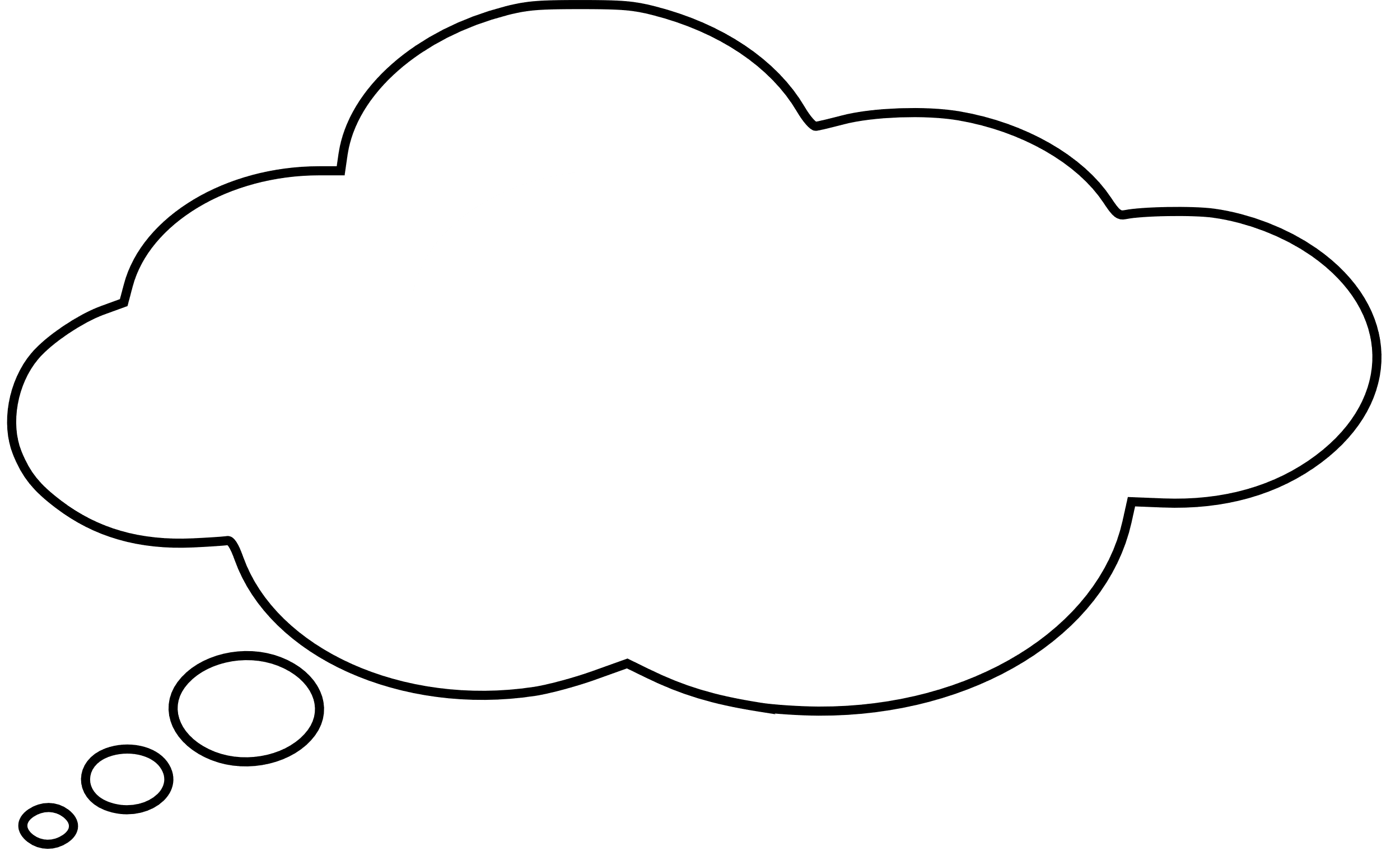 What is needed to prepare and respond to emergencies?

What are outbreaks and how can they be stopped?
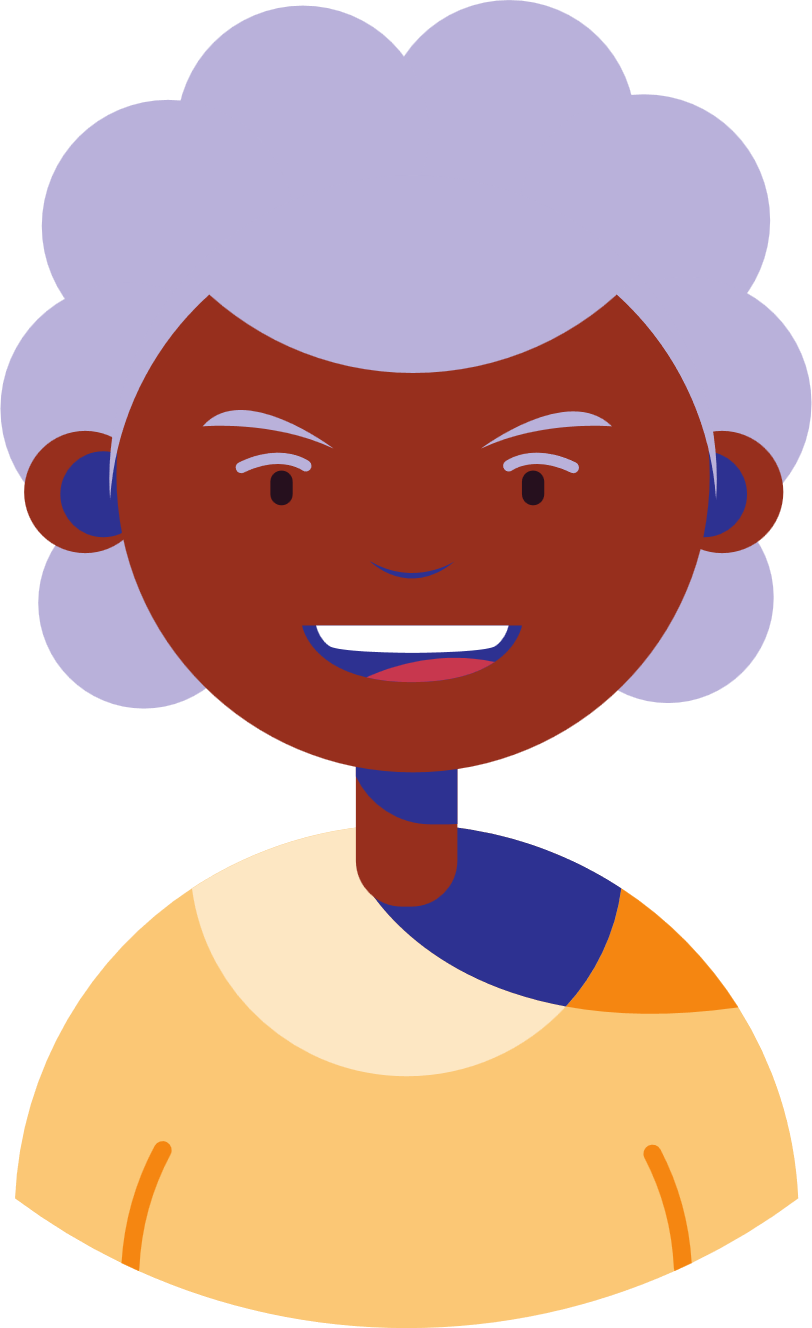 [Speaker Notes: Script:
This possible emergency and Mr. William’s comments worry Ms. Johnson- she wonders: What is needed to prepare and respond to emergencies in a nursing home? What are outbreaks and how can they be stopped?]
What Will I Learn?
What are the elements a nursing home must consider to prepare and respond to emergencies?
What constitutes an infectious disease outbreak and how can they be prevented and controlled?
How can planning and participation respects resident rights while preventing and controlling infections?
[Speaker Notes: Script:
After this lesson, you will be able to answer the following questions: 
What are the elements a nursing home must consider to prepare and respond to emergencies? 
What constitutes an infectious disease outbreak and how can they be prevented and controlled ? Lastly, 
How can planning and participation respect resident rights while preventing and controlling infections?]
Emergency Management Phases
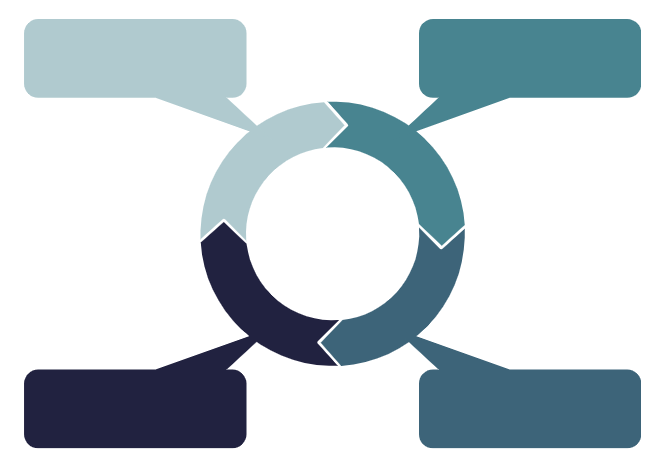 Mitigation
Preparedness
Mitigation
Preparedness
Response
Recovery
Emergencies can be prevented or minimized with proper planning!
Recovery
Response
[Speaker Notes: Script:
We have all experienced an emergency in one way or another, as individuals as well as members of a community. In order to plan and manage emergencies, it is important to think of four different emergency phases. The first phase is mitigation. Mitigation includes actions that take place before emergencies to prevent them and after emergencies, to minimize their damage. Mitigation can includes actions such as having fire alarms. The next phase is preparedness. Preparedness includes the plans to handle an emergencies when they do occur and of course, occurs before an emergency. Preparedness includes activities such as a plan for evacuating a building during a flood. The next phase is response. Response occurs during an emergency and is putting your plan in place to save lives and minimize damage. For example, a response action could be sheltering in place during a hurricane. The last phase is recovery. As you can imagine, recover takes place after a disaster and includes actions to return to normal or to a even safer situation. Recovery can include actions such as having special structural reinforcements in a building located in an earthquake prone area. The main point is that actions can be take to prevent or minimize emergencies with the proper planning!]
Emergency Preparedness: Core Elements
Risk Assessment and Planning
Emergency Preparedness Program
Risk Assessment and Planning
Requirement
Facility specific AND community specific using an all hazards approach; guide plan. 
 Major Points
Resident profile and needs
Capabilities & capacity
Focus on high volume/risk
Strategies to address risks 
Cooperation & collaboration
Review & update minimum annually
[Speaker Notes: Script:
In order for nursing home communities to manage emergencies through the four phases, mitigation, preparedness, response, and recovery, they must have a emergency preparedness program. The emergency preparedness program is made up of four core elements which should be written and documented. The first element is Risk Assessment and Planning. For this element, nursing homes must complete a facility-specific and community-specific risk assessment using an all hazards approach as part of their emergency plan. Nursing homes need to consider specific characteristics of their nursing home: what is the profile of the residents? This includes the number of residents and their physical and cognitive conditions and disabilities. What are their physical and emotional needs? This includes activities for which they may need assistance like bathing or going to the bathroom and treatments like oxygen therapy. This also includes religious or cultural needs.
 Also, what are the capabilities of the nursing home, so what are the resources they have to meet resident needs and their capacities, so the max services they can provide given their resources. What services are offered by the nursing home to meet resident needs? This includes helping residents bath and go to the bathroom. What is needed to provide these services in a competent manner day-to-day and also during and after an emergency? This includes staffing, the functions they service to meet resident needs, and the training and education the nursing home provides to ensure the staff can competently provide services. What are the physical and environmental resources required to meet resident needs? This includes the physical building structure, services like telephone, but also equipment and supplies such as wheelchairs, gloves, gowns, and goggles. Lastly, what business infrastructures are needed to ensure care continues throughout an emergency?
Again, the assessment must also focus on community risks and have an all-hazards approach. This means that the nursing home needs to consider risks in the general community that can affect the nursing home such as increased COVID-19 in the community. An all-hazards approach means that a nursing home needs to be board in their approach and the risk assessment should not focus on one specific type of emergency but instead how to respond broadly to emergencies specific to their geographic location. 
The risk assessment is used to inform an overall emergency plan. The emergency plan must include strategies to address the risks and priority emergencies identified from the risk assessment. The plan must also address how nursing homes will cooperate and collaborate with state and local emergency preparedness officials. Both the risk assessment and emergency plan must be reviewed and updated at least once a year.

Know Before You Go!
Facility Assessment is covered in the State Operations Manual, Appendix PP- Guidance to Surveyors for Long-Term Care Facilities. Facility Assessments (§483.70e; F tag F808. Federal surveyors use F tags (different from E tags) to document and communicate violations related to care quality.
There are several tools and templates to help nursing homes complete risk assessments as noted below. As a nursing home completes their assessment, they may use a Hazards and Vulnerability tool. This is a special tool which provides a scoring nursing homes can use to identify  high volume or high risk priority areas for their emergency plan
AHCA/NCL, Hazards and Vulnerability Assessment Tool. https://www.ahcancal.org/Survey-Regulatory-Legal/Documents/Copy%20of%20Your%20Facility's%20Hazard%20%20Vulnerability.xlsx
CMS, Quality Improvement Organizations, Facility Assessment Tool: https://qioprogram.org/facility-assessment-tool\
Leading Age, Facility Assessment Template: https://leadingageil.org/resources/3%20Facility%20Assessment%20Template%20with%20Instructions.pdf 
CMS states that at a minimum the risk assessment must involve, at a minimum the nursing home administrator and a governing body. 
Emergency preparedness for 17 different healthcare facility types, including long-term care facilities, is covered in the State Operations Manual, Appendix Z- Emergency Preparedness for All Providers and Certified Supplier Types. Federal surveyors use E tags (different from F tags) to document and communicate violations related to emergency preparedness.]
Emergency Preparedness: Core Elements
Risk Assessment and Planning
Policies and Procedures
Emergency Preparedness Program
Policies and Procedures
Requirement
Based on risk assessment,  emergency & communication plan
 Major Points
Evacuation
Track sheltered staff & residents
Shelter in place
Medical documentation
Volunteer/surge need
Other facility arrangements
Review & update minimum annually
[Speaker Notes: Script:
The next element of the emergency preparedness program includes developing detailed policies and procedures. These policies and procedures must be based on the risk assessment, the emergency preparedness plan, and the communication plan. We will discuss the communication plan next. So the emergency preparedness policies and procedures must address evacuation. If residents are evacuated to a shelter or other location, how will the nursing home will track staff and residents? There must also be policies and procedures regarding sheltering in place if the nursing home cannot evacuate during an emergency if it is needed. Policies and procedures must also detail how medical documentation will be shared to protect privacy throughout and after an emergency. To ensure the nursing home is able to continue care, policies and procedures must be put in place regarding surge staff and volunteers. In the event the nursing home cannot provide care, policies and procedures must address arrangements for another facility to provide care. Lastly, policies and procedures must be updated and reviewed annually.  

Know Before You Go!
Emergency preparedness for 17 different healthcare facility types, including long-term care facilities, is covered in the State Operations Manual, Appendix Z- Emergency Preparedness for All Providers and Certified Supplier Types. Federal surveyors use E tags (different from F tags) to document and communicate violations related to emergency preparedness.]
Emergency Preparedness: Core Elements
Risk Assessment and Planning
Policies and Procedures
Communication Plan
Emergency Preparedness Program
Communication Plan
Requirement
Communication to ensure coordination of care
 Major Points
Internal and external to facility
Contact information
Continuity of care
Abilities & needs
Residents  & families- emergency plan
Review & update minimum annually
[Speaker Notes: Script:
Another very important element of a nursing home’s emergency preparedness plan is the communication plan. The communication plan provided communication details needed to ensure coordination of care for residents. The communication plan must include communication within the facility but also external to the facility with stakeholders including healthcare providers, public health and emergency preparedness officials. The communication plan must provide contact information for residents, staff, volunteers and major stakeholders external to the nursing home such as emergency preparedness officials. The communication plan must detail the type of information that is needed and will be shared with others including healthcare providers for continuity of care. A nursing home must also detail how it will communicate the status of its abilities to provide care as well as needs during and after an emergency. Lastly, nursing homes must communicate their emergency plan with residents, families, and representatives. But, it is up to nursing home to determine what to share regarding the plan, when it shared, and how. Like other elements of the emergency preparedness program, the communication plan must be reviewed and updated at least annually.]
Emergency Preparedness: Core Elements
Risk Assessment and Planning
Policies and Procedures
Communication Plan
Training and Testing
Emergency Preparedness Program
Training and Testing
Requirement
Training (awareness & education) & testing (operationalize training) Major Points
Education and training of staff, volunteers, other who provide services
Knowledge demonstration
Drills & exercises
Documentation
Annually (drills/exercises 2X)
Emergency and standby power!
[Speaker Notes: Script:
The last element of a nursing home’s emergency plan is Training and Testing. Nursing homes are required to provide training to staff, volunteers, and others who provide services to the nursing home. This training must include areas of the emergency plan as well as policies and procedures in which these individuals play a role. While training provides awareness and education regarding the emergency plan, testing is required to make sure staff and others know how to take the actions for which they were trained. Nursing homes must have a way to demonstrate knowledge of staff and others for example, through an exam. Nursing homes must document training and demonstration of knowledge. One last component of testing is conducting drills and exercises. Nursing homes are required to conduct some kind of exercise or drill twice a year. With the exception of these drills and exercises, all other components of training and testing must be conducted annually. 
One very last thing to mention is that nursing homes must also include how they will implement emergency and standby power in the their emergency response plan. 

Know Before You Go!
It is also important to note that CMS regulations (§483.73; E-0042) state that if a facility is part a larger system, they can be part of that system’s larger, unified emergency preparedness program BUT a facility must still conduct its own risk assessment, must be part of the larger systems planning, and the plan must take into consideration the facility’s unique circumstances. Please see Appendix Z- Emergency Preparedness for All Providers and Certified Supplier Types for more information. This is located in the references and resources section.]
Emerging Infectious Diseases (EIDs)
Emerging Infectious Diseases
Nursing home residents at high risk for severe outcomes
Localized or widespread- coordinate with state and local officials
Reoccurring Considerations
Equipment & supplies
Screening & testing
Transfers & discharges
Physical environment & surge capacity
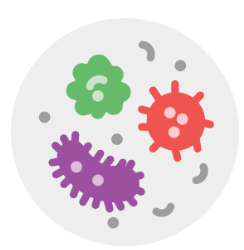 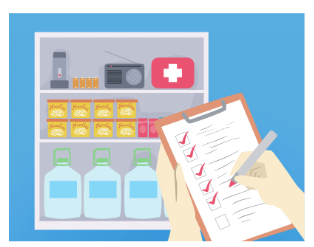 [Speaker Notes: Script:
Now that you know the basics of a nursing home’s emergency preparedness program, it is important to understand the unique role of emerging infectious disease in this plan. COVID-19 is a perfect example of an emerging infectious disease. But there have been other emerging infectious diseases including pandemic flu and Ebola. Emerging infectious diseases will continue to be a threat to nursing home communities as many residents are at high risk for severe outcomes due to their age and underlying health conditions.  A nursing home’s emergency plan should consider that emerging infectious diseases can be localized to a small area or widespread and affect the state, nation or the world as we experience with COVID-19. Because of this, it is important for emergency plans to clearly stated how nursing homes will plan, coordinate, and respond to emerging infectious diseases with state and local public health and emergency preparedness official’s plans. Some reoccurring considerations for emerging infectious disease response includes an increased need for equipment and supplies such as personal protective equipment like gowns and gloves. Secondly, the possible need to screen and test residents, staff, and visitors should be considered. A change in both transfers and discharges should be planned for and the need to coordinate with providers including home-based healthcare settings should be planned for. Lastly, the physical environment of the nursing home should be evaluated as part of the emergency plan- the ability to isolate and have physical distance. This includes surge capacity in terms of having sufficient staff to respond to an emerging infectious disease emergency. Staff will also be affected and may be ill or have ill family members they must care for. 

Know Before You Go!
When responding to an infectious disease outbreak, the goals are to:
Reduce morbidity (illness) and mortality (deaths) in residents.  
Limit disease transmission in the nursing home community.  
Protect healthcare workers and staff.  
Preserve the healthcare system and its functions.]
EID: Prevention and Control
Outbreak
More confirmed or suspected cases of disease- time and place or group
Rare or serious diseases- one case!
Outbreak Response
Effective and timely response
Prevention and control
Prevention precautions
Direct and indirect transmission
Public health- resources & requirement
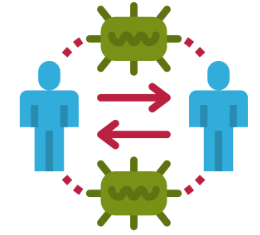 See other ICARE lessons!!
[Speaker Notes: Script:
What really causes issues with an emerging infectious disease or really any infectious disease is the occurrence of an outbreak. But what is an outbreak and how can they be prevented and controlled? Well an outbreak is just more cases of confirmed or suspected disease than expected during a specific period of time and in a group of people or location. This can be three or more cases of influenza in the nursing home in the last three days among staff or residents Or, this can also be three more staff or residents presenting with new respiratory symptoms in the last three days. For some rare or serious diseases, an outbreak can be just one case of the disease.
Even when several cases are needed to meet the definition of an outbreak, a nursing home should consider the potential for an outbreak to occur due to one case and act in an effective and timely manner. For example, a case of diarrhea and vomiting in a resident who does not typically have these signs should prompt a response to prevent and control possible transmission of a stomach bug or germ. Several prevention precautions can be put in place in a nursing home to prevent and control the germs that can cause outbreaks. These precautions focus on stopping spread by targeting how the germ is spread or transmitted (directly or indirectly). To learn more about these precautions, please see the other ICARE lessons that are available! One last thing to note when it comes to infectious disease outbreaks, having good communication and collaboration with public health officials is very important as they can help provide insight and resources to help stop an outbreak. In addition, certain cases of infectious diseases are required to be reported by a nursing home for further investigation. Outbreaks must also be reported to public health as well as nursing home licensing officials.]
Water Plan & Outbreaks
Legionnaire's Disease
Residents-pneumonia
Thrive in water systems
Droplets, aerosols, aspiration

Water Management Plan
Assessment
Minimize risk
Maintenance & control
[Speaker Notes: Script:
Nursing homes area also required to assess and plan for a special type of outbreak due to waterborne germs, in particular a germ called legionella that causes a disease called legionellosis or legionnaire’s disease. Legionnaire’s disease is a pneumonia disease that can cause serious health outcomes including death in residents as they are at higher risk due to their age and other chronic conditions. Because of this, one case of Legionnaire’s disease is considered an outbreak in a nursing home. The bacteria thrives in water systems where the bacteria can accumulate and reproduce. This includes things like pipes, valves, cooling towers, but also fountains, shower heads and even medical devices like CPAP machines. These bacteria can then be spread when a person breathes in small water droplets containing the bacteria. In some residents that have trouble swallowing, the bacteria can also spread when water is aspirated into the lungs. To reduce the risk of waterborne germs like legionella, a nursing home must have a water management plan. The plan must include a risk assessment of the water system. The nursing home must identify ways to minimize risks to residents by implementing a water system maintenance plan and control as needed. 

Know Before You Go!
There are several other bacteria that can be spread through water systems. Please see the CDC’s information regarding reducing risk from water located in the references and resource section. 
Water system can be very complex and if a nursing home has a case of legionellosis that was acquired at the nursing home, public health officials will need to assist in responding. One major focus point will be the nursing home’s water management plan.]
Quality Care & Resident Rights
Emergency management programs and plans
Emerging infectious diseases and outbreak
Water management plan
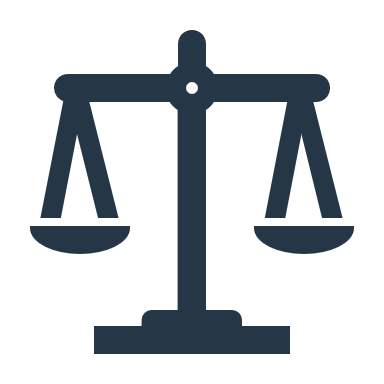 Infection Prevention & Control
Resident
Rights
Participation and Planning
[Speaker Notes: Script:
So now that you know about the requirements of a nursing home emergency management program and plan, emerging infectious diseases and outbreak, and the important role of water management plans in preventing outbreaks from bacteria that thrive in water- what does that  have to do with resident rights and responsibilities? 
All residents, those closest to them including the nursing home community’s staff and administration want high quality care and deserve an environment that promotes high quality care - reaching the highest level of quality in a nursing home community includes taking all steps to prevent and control infections. And as all nursing home communities experienced during the COVID-19 pandemic, infections occurring not only inside, but also outside of the nursing home community, can result in changes that impact a resident’s rights such as visitation and freedom to participate in activities. These changes can have a major impact on a resident’s overall well-being. 
When nursing home communities work side by side with residents and those closest to them such as family members to prevent and control infections, this demonstrates a commitment to quality care that preserves and promotes resident rights. And when resident rights are protected and preserved, this also strengths a nursing home community’s ability to prevent and control infections resulting in balanced, quality care. 

When infections are prevented and controlled to delivery high quality care, two major resident rights are protected: participation and planning.

Know Before You Go!
Federal regulations related to infection prevention (§483.80) establish minimums standards in these areas. For emergency preparedness (§483.73) , federal regulations See the References and resource for CMS documents.]
Resident & Advocate: Rights & Responsibilities
Planning
Emergency preparedness plan
Plan with residents and family members

Participation
Risk assessment
Infection prevention and control
[Speaker Notes: Script:
Residents have the right to be part of a nursing home’s emergency preparedness plan. Residents care must be a major focus of the plan. Residents as well as family members or their representatives also have the right to receive communication about the nursing home’s emergency plan. Residents and their family members also have the right to meet as a group to discuss the plan and voice any concerns.

Residents and their families have the right to provide input into a nursing home’s risk assessment which guides the emergency preparedness plan. While regulations do not require participation, nursing home residents and those closet to them have the right to request involvement and provide feedback to the nursing home as part of the nursing home’s required system for feedback on resident care quality. 
Lastly, nursing home residents and their families have a right to participate in infection prevention and control precautions and participate in education provided by the nursing home related to infection prevention and control precautions. 

Know Before You Go!
Resident and advocates have rights and responsibilities when it comes to emergency preparedness, infection prevention, and other care quality related items. Appendix PP of the CMS Surveyor Guidance details resident rights related to risk assessment and quality feedback. Also Appendix Z of the CMS State Operations Manual for items related to emergency preparedness. See the Resources and References section for a link to this document]
Nursing Home Requirements: Infection Prevention & Control
Emergency preparedness to assess, plan, and collaborate so residents receive competent care
Infection prevention and control plan with risk assessment, outbreak management, and prevention and control measures
Water management plan that assesses, minimizes, includes maintenance, and controls
Strong Infection Prevention and Control Program

Strong Emergency Preparedness Program

Federal and State Law Requirements
[Speaker Notes: Script:
Quality care can only be achieved when nursing homes have a strong program in place to prevent and control infections AND prepare for emergencies. Federal and state laws require nursing homes to have: 1) an emergency preparedness program that assesses, plans, and collaborates to provide residents competent care on a daily basis including during and after an emergency. 2) An infection prevention and control plan that includes a risk assessment for different emerging infectious diseases and possible outbreaks as well as measure to prevent and control germ spread. Lastly, 3) a nursing home must have a water management plan that is based on an assessment of the water system, minimize risk of waterborne disease to residents, maintains the water system and controls issue when they are identified in the water system.]
Ms. Johnson Prepares…
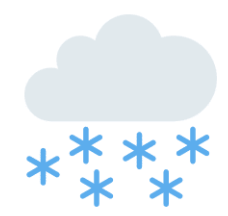 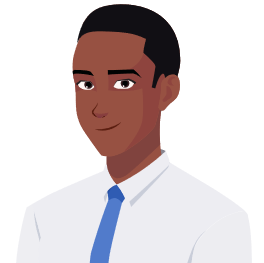 Planning
Resident care focus
Plan flyers 
Participation
Risk assessment
Testing exercise
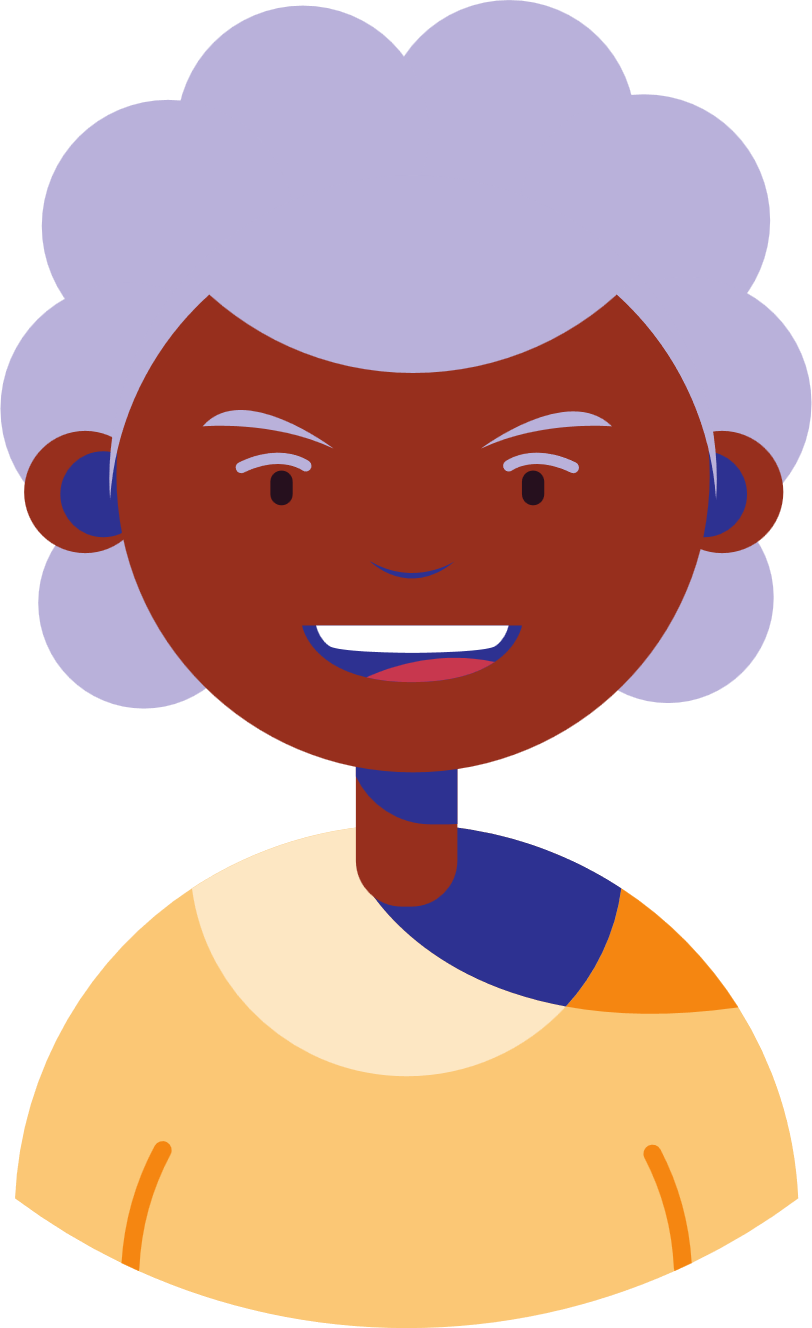 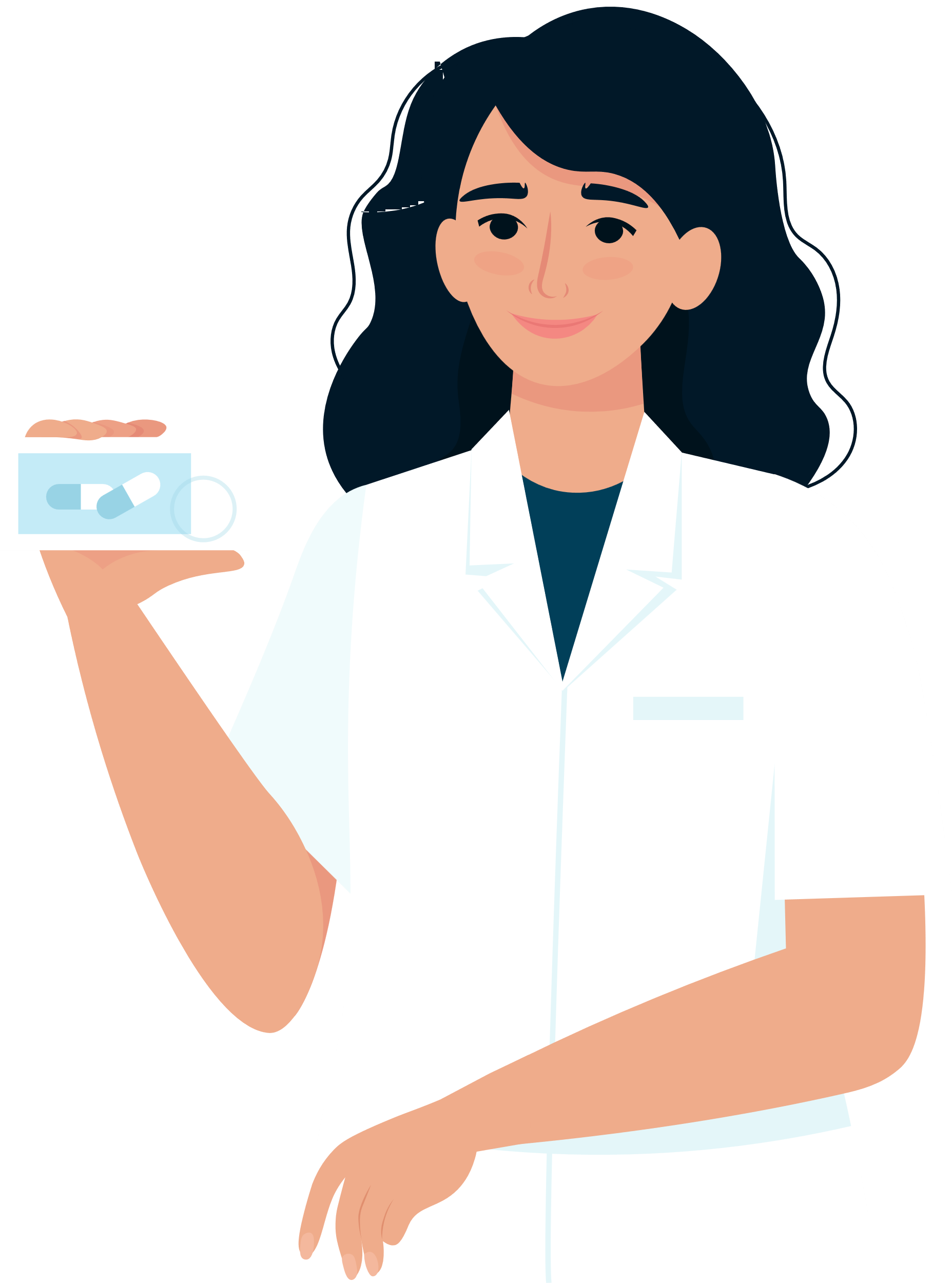 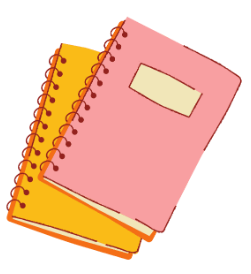 [Speaker Notes: Script:
Let’s return to Ms. Johnson who is preparing for worsening winter weather. For two days, the Springville Nursing Home is hit hard by a severe winter storm. But Mr. Williams, the nursing home administrator, recently updated the nursing home’s emergency response plan to account for an increased risk of winter weather and a change in resident population. He worked with others to update the plan as it was needed to ensure The Springville Nursing Home is able to provide care to all residents including a new memory care unit. Residents and their families were provided flyers highlighting important changes to the plan. Mr. Williams also presented parts of the plan at resident and family council meetings. In addition, resident and their family members were asked to provide feedback to the risk assessment and participate in a short exercise testing Springville’s communication plan. While the storms disrupted some activities and cause some staffing shortages, overall things went well. Ms. Johnson recalls the communication exercise and knows that the Springville Nursing Home communicates their needs and abilities with emergency preparedness officials. This makes Ms. Johnson feel more comfortable with how Springville planned to provide the care she received during the storm. And after a month of tracking infections at the Springville nursing home, Susanna is happy to report to both the resident and family council, no outbreaks were reported as a result of the winter storm!]
Discussion
Are you aware of the specific emergency response plan at this facility?
Do you think emergency preparedness programs work well to protect residents? Why or why not? 
How do you think COVID-19 changed the facility’s outbreak response plan? Is there room for improvement and if so, how can you take part in this?
Have you heard of a water management plan before this lesson? Do you have any concerns about the facility’s water system?
[Speaker Notes: Script:
Now that we covered this lesson on emergency response and outbreaks, let’s talk a little bit about what we learned. (read selected discussion points)

Ombudsman Notes:
Discussion & Advocacy Points- After watching this lesson or having residents/family members watch the lesson, consider the questions below to reinforce learning and promote discussion. Feel free to edit this slide to use one or more questions:
Are you aware of the specific emergency response plan at this facility?
The purpose of this question is to have participants reflect on their awareness and knowledge of the emergency response plan; communicating at least some aspect of the plan is a requirement for nursing homes. 
Do you think emergency preparedness programs work well to protect residents? Why or why not? 
The purpose of this question is to have participants reflect on what they learned about emergency response programs including the benefits and challenges.
How do you think COVID-19 changed the facility’s outbreak response plan? Is there room for improvement and if so, how can you take part in this?  
The purpose of this question is to have participants discuss their experiences with COVID-19 in the context of the lesson’s content regarding emergency response programs. Also, to have participant reflect on how they can advocate for change.
Have you heard of a water management plan before this lesson? Do you have any concerns about the facility’s water system? 
The purpose of this question is to have participants reflect on their awareness of water management plans as well as reflect on the content in the context of specific concerns they may have.]
Advocacy: Next Steps
Education
Nursing home specific risk assessment
Water management plan
Engagement
Resident or family council to review training and testing
Empowerment
Risk Assessment
Resident and/or family member role in exercise
[Speaker Notes: Script:
So what are the next steps you can take to receive the highest quality of care and preserve your rights? 

Ombudsman Notes:
After the discussion be sure to emphasize at least one next step residents and family members can take receive high quality care and preserve their rights. How can you assist and provide follow-up for this step? 

Recall that in the ICARE program, participants move in small, realistic steps:
1) Education (defining and understanding infection prevention and quality care)
2) Engagement (begin incorporating direct interaction with nursing home leadership and staff on infection prevention quality measures)
3) Empowerment (motivate and support participants to take an active role in improving quality care through infection prevention related quality improvement project or other quality care initiatives)

Feel free to edit this slide to use one or more advocacy steps. It is very important to stress the role of the QAA (or the name of the committee commonly used in your state) as most residents and family members are unaware of this committee. Advocacy next steps may include:
Ask the facility if they have conducted  a facility risk assessment and review this and other elements of the nursing home emergency response plan with residents and family members. There are several tools available online from governmental and non-for profit agencies to see what should be in a risk assessment:
CMS, Quality Improvement Organizations, Facility Assessment Tool: https://qioprogram.org/facility-assessment-tool
Leading Age, Facility Assessment Template: https://leadingageil.org/resources/3%20Facility%20Assessment%20Template%20with%20Instructions.pdf 
AHCA/NCL, Hazards and Vulnerability Assessment Tool. https://www.ahcancal.org/Survey-Regulatory-Legal/Documents/Copy%20of%20Your%20Facility's%20Hazard%20%20Vulnerability.xlsx
Note this facility specific risk assessment is broader and encompasses infection control. As part of this broad risk assessment, an infection prevention and control assessment using the CDC ICAR tool  should also be done: https://www.cdc.gov/infectioncontrol/pdf/icar/nursing-home-icar-facilitator-guide.pdf
You can also ask the facility about their water management plan and present elements of this to residents
Suggest forming a resident or family council if not currently in place and having the nursing home administrator or other staff member review and discuss the any training residents or families can take, the results of any training or exercises the facility conducted recently. 
Have residents provide input to the facility risk assessment. Also, find out how residents and their families can take part in any testing exercises or drills.]
This project is supported by the Health Resources and Services Administration (HRSA) of the U.S. Department of Health and Human Services (HHS) under grant number U1QHP28735. Its contents are solely the responsibility of the authors and do not necessarily represent the official view of the Health Resources and Services Administration or the U.S. Department of Health and Human Services.
https://www.unthsc.edu/ICARE
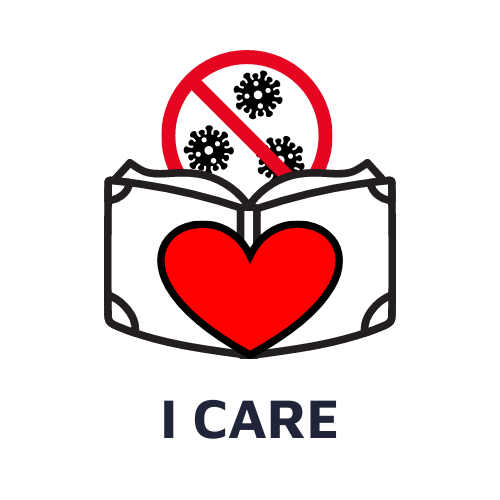 ICARE
Infection Control Advocate & Resident Education
[Speaker Notes: Script:
Thank you watching this lesson, please see the ICARE website for additional lessons, information, and support. 

References & Resource:
FEMA, Animals in Disasters: The Four Phase of Emergency Management. https://training.fema.gov/emiweb/downloads/is10_unit3.doc
CMS, Emergency Preparedness Rule. https://www.cms.gov/Medicare/Provider-Enrollment-and-Certification/SurveyCertEmergPrep/Emergency-Prep-Rule 
CMS, ,Understanding the Emergency Preparedness Final Rule (PowerPoint Presentation). https://www.cms.gov/Medicare/Provider-Enrollment-and-Certification/SurveyCertEmergPrep/Downloads/General-Presentation-Overview-EP-.pptx
CMS State Operations Manual, Appendix Z. https://www.cms.gov/Regulations-and-Guidance/Guidance/Manuals/Downloads/som107ap_z_emergprep.pdf
CMS Memo QSO-20-21-ALL. Guidance Related to Emergency Preparedness- Exercise Exemption base on A Facility’s Activation of their Emergency Plan. Revised 5/26/22. https://www.cms.gov/files/document/qso-20-41-all-revised-05262022.pdf
CMS Core Emergency Preparedness Elements. https://www.cms.gov/Medicare/Provider-Enrollment-and-Certification/SurveyCertEmergPrep/Core-EP-Rule-Elements
CMS Emergency Preparedness Acronyms & Glossary List. https://www.cms.gov/Medicare/Provider-Enrollment-and-Certification/SurveyCertEmergPrep/Downloads/CMS_EP_Acronym-Glossary_final.pdf
Infection Prevention Guide to Long-Term Care, 2nd Edition. Chapter 1: Infection Prevention in Long-term Care. Association for Professionals in Infection Control and Epidemiology; 2019. Arlington, VA
Infection Prevention Guide to Long-Term Care, 2nd Edition. Chapter 10: Water Management Program to Prevent Waterborne Diseases. Association for Professionals in Infection Control and Epidemiology; 2019. Arlington, VA
Infection Prevention Guide to Long-Term Care, 2nd Edition. Chapter 11: Emergency and Disaster Preparedness. Association for Professionals in Infection Control and Epidemiology; 2019. Arlington, VA
CMS QSO-20-03-NH. November 22, 2019. Attachment A Long-Term Care (LTC) Infection Control Worksheet. Infection Control Self-Assessment tool for nursing homes. https://www.cms.gov/files/document/qso-20-03-nh.pdf
CMS Appendix PP Guidance to Surveyor for Long-Term Care Facilities: 483.10- Resident Rights (F550- Resident Rights; F584- Safe/Clean/Comfortable/Homelike Environment); 483.75- QAPI; 483.80- Infection Control (F880 Infection Control) https://www.cms.gov/files/document/appendix-pp-guidance-surveyor-long-term-care-facilities.pdf 
CMS Infection Prevention, Control & Immunization Survey Pathway Checklist- Survey Resources Zip File (Updated 10/26/22). https://www.cms.gov/medicare/provider-enrollment-and-certification/guidanceforlawsandregulations/nursing-homes
CDC, Reduce Risk from Water. https://www.cdc.gov/hai/prevent/environment/water.html]